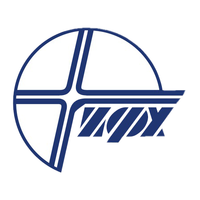 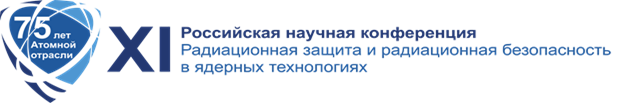 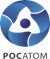 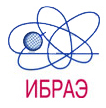 БИОГЕОХИМИЧЕСКИЕ ФАКТОРЫ МИГРАЦИИ РАДИОНУКЛИДОВ В БЛИЖНЕЙ ЗОНЫ ПУНКТА ПГЗРО “ЕНИСЕЙСКИЙ”
Н,М, Попова1,2, А,В, Сафонов1,2 , Болдырев К,А,2
1 Институт физической химии и электрохимии им, А,Н,Фрумкина РАН, 119071, Москва, Ленинский проспект, 31, корп, 4
2 Институт проблем безопасного развития атомной энергетики РАН, 115191, Москва, Большая Тульская ул,, д, 52
Предпосылки активации микробиоты в ближней зоне скального массива
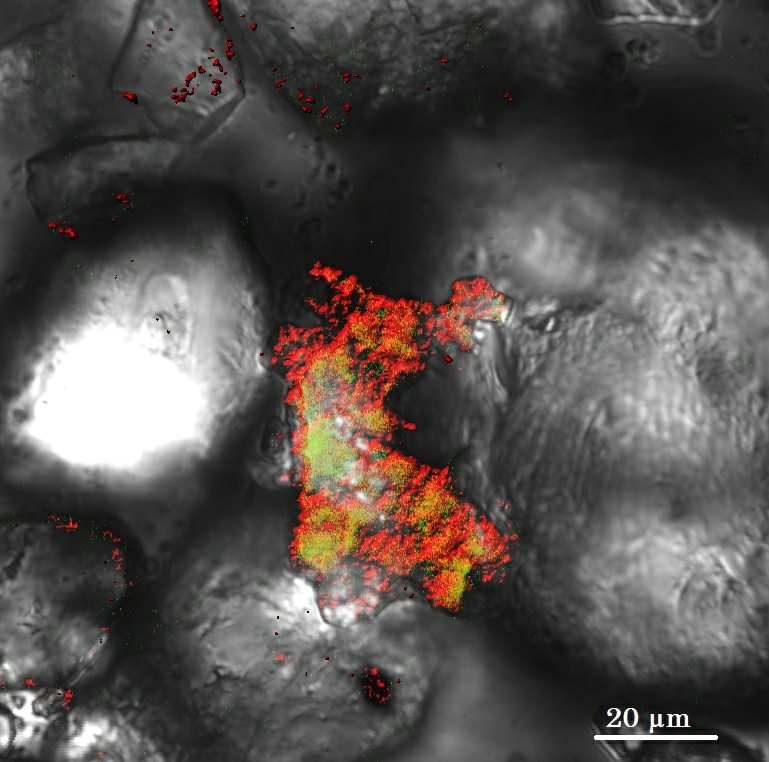 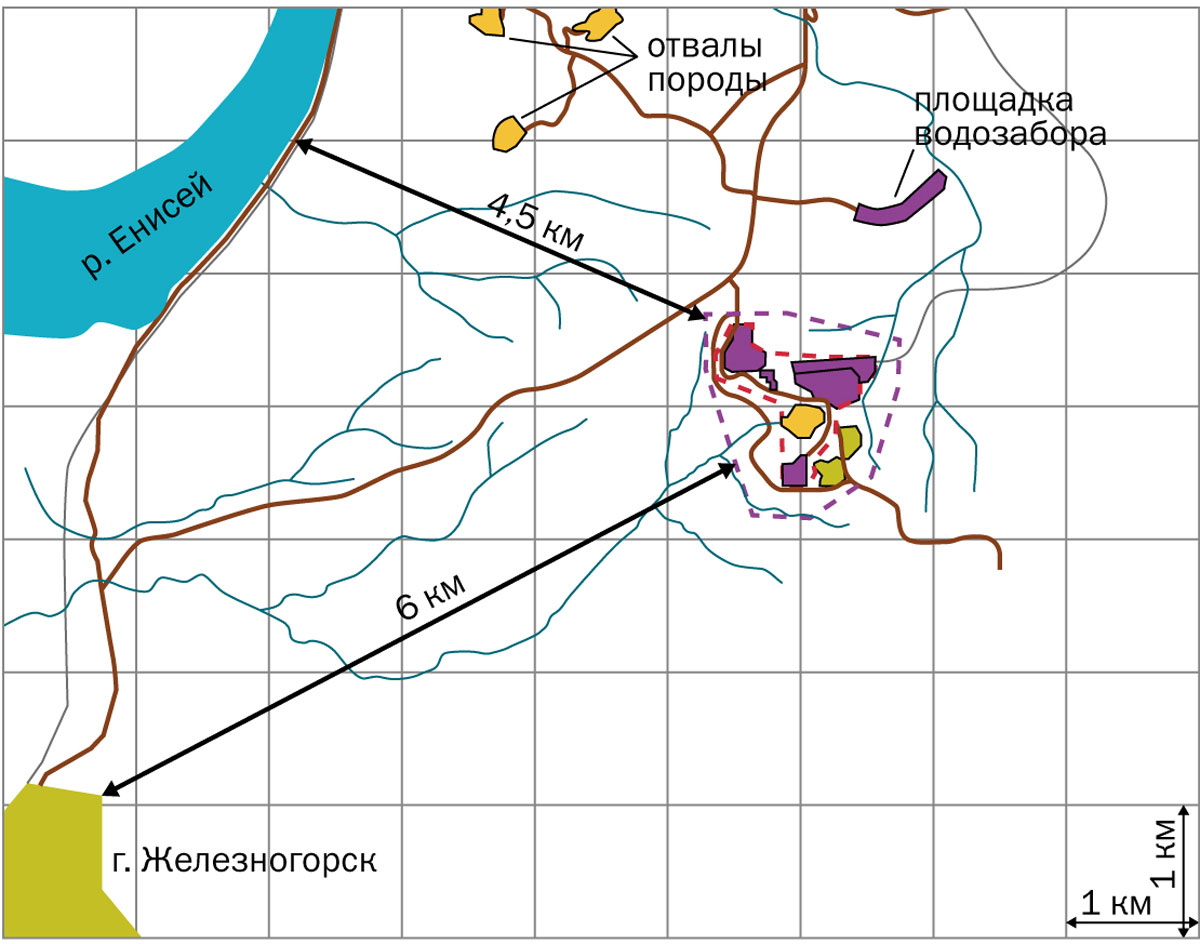 Развитие микробиоты на горной породе
Fe и продукты коррозии
U 
Pu Cs Sr Am
и др,
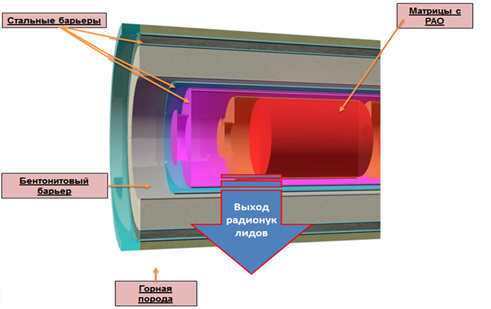 Стекломатрица: 
фосфаты
“Енисейский” (Красноярский край)
Минералы и биофильные элементы
‹#›
Состав проб подземной воды в районе проектируемого ПГЗРО “Енисейский “
Таблица 1 - Характеристики вод верхних водоносных горизонтов, мг/л
‹#›
Таксономическое разнообразие в пробах пластовой воды
В таблице 2 приведено % 
распределение OTU каждого таксона в пробах,
‹#›
Особенности роста микроорганизмов на породах
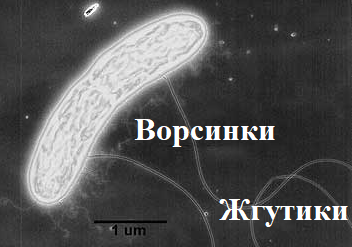 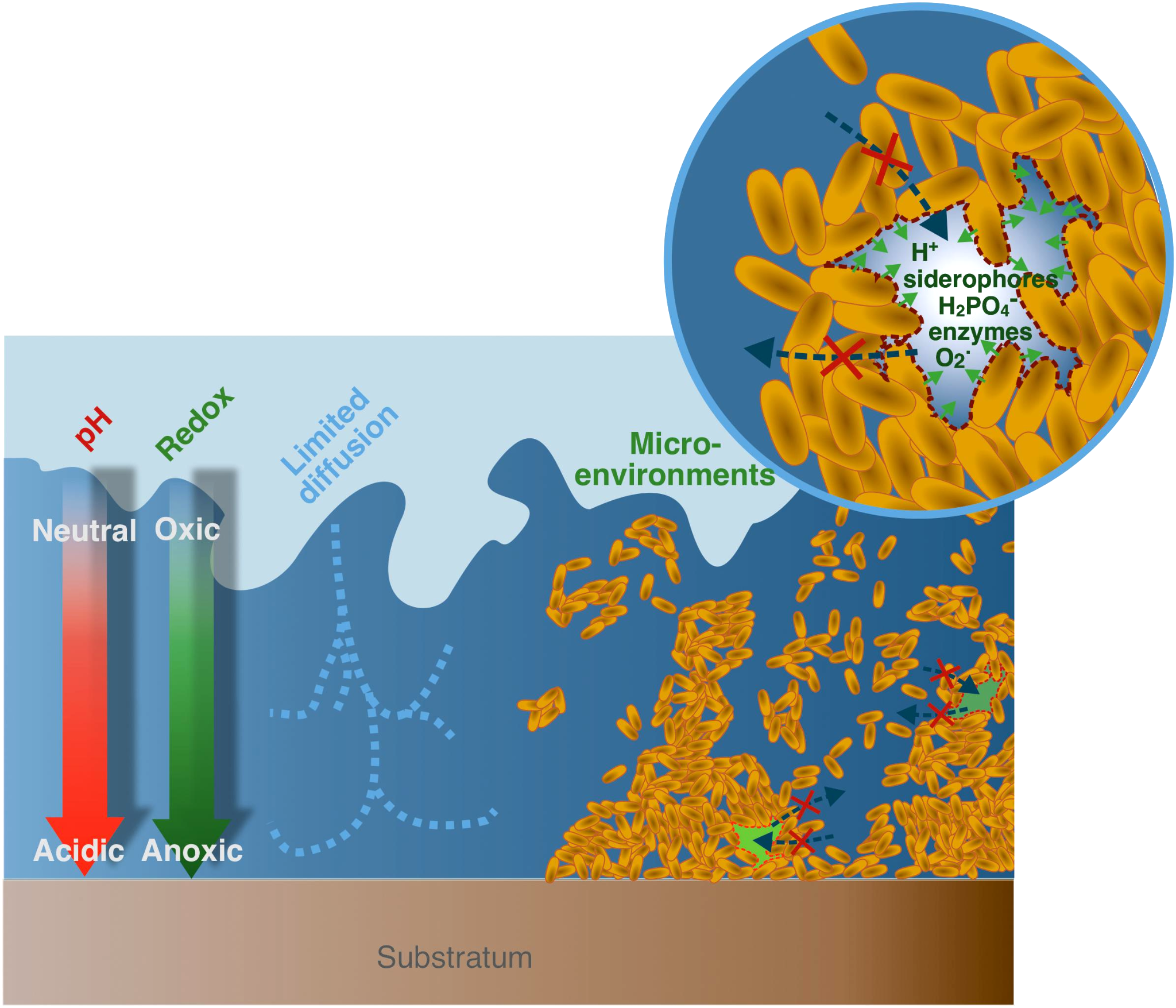 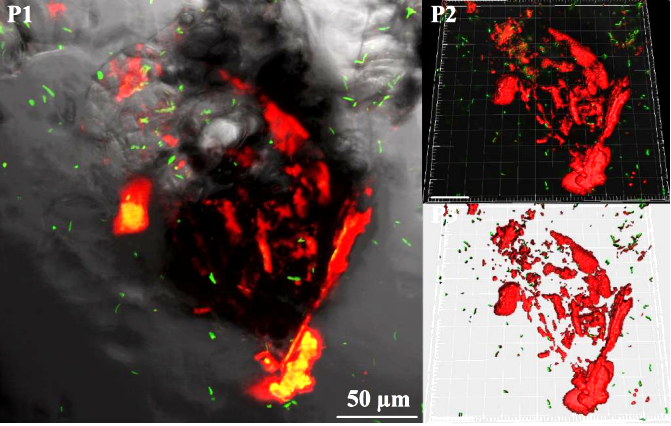 Рис.2 Биопленка на пирите. SYBR green - клетки, красный - углеводы (ConA)
Рис.1 Клетка бактерии р.Geobacter. Структура биопленки
‹#›
Основные микробные процессы
Денитрификация

Нитрификация
2NH4+ + 3O2 = 2NO2− + 4H+ + 2H2O

NO2− + H2O → NO3− + 2H+ + 2e− 
Окисление-восстановление железа
           Fe2+, Fe3+ ⇔ FeOH3, 
           Fe2O3, Fe3O4 и др.
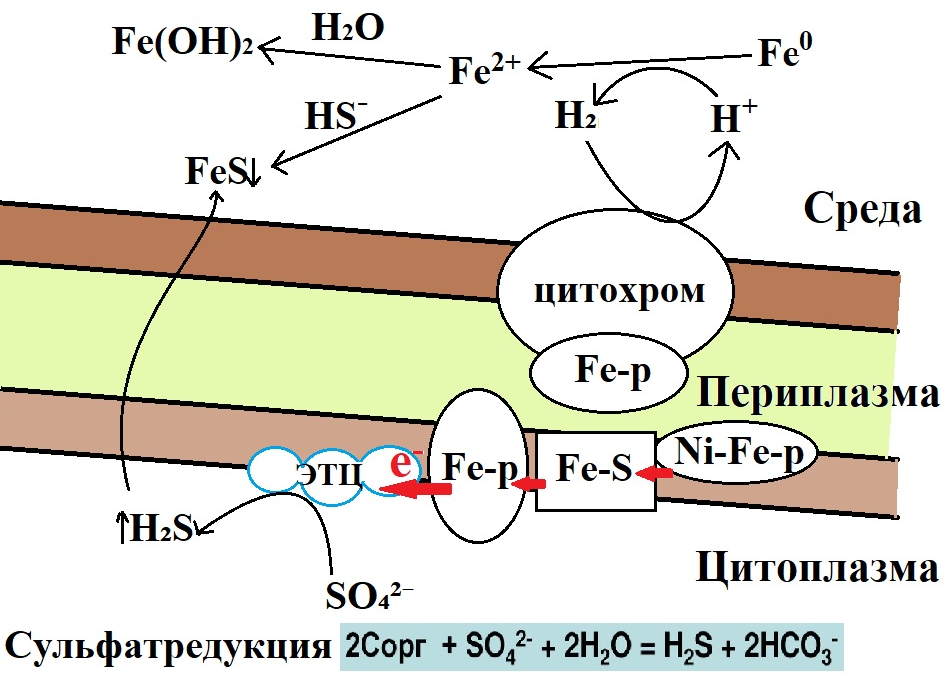 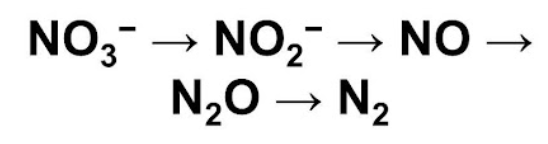 ‹#›
Состав проб глубинных пород в районе проектируемого ПГЗРО “Енисейский “
Таблица 3 - Характеристики кернов, отобранных с глубин 450-500 м из участка “Енисейский”.
‹#›
Интенсификация процессов выщелачивания в ближней зоне ПГЗРО
Таблица 4 - Выщелачивание элементов из горной породы при разных температурах
‹#›
Влияние биофильных элементов на обрастание материалов
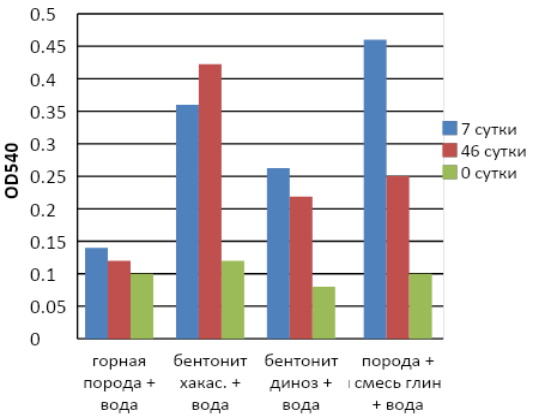 Обрастание чистой породы и в присутствии глин
Рис.3 Дыхательная активность (МТТ-тест) микроорганизмов на различных материалах барьера
‹#›
Температурное влияние на численность микроорганизмов разных физиологических групп
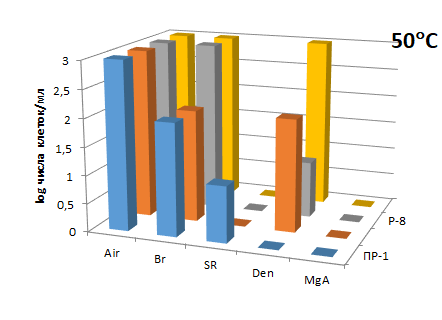 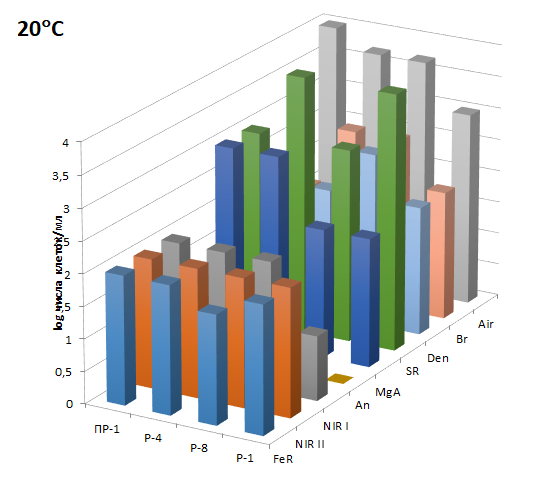 Р-1
Р-8
Р-4
ПР-1
Рис.5 Численность микроорганизмов при 50°C
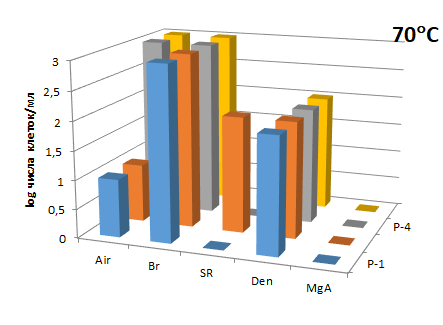 Р-1
Р-8
Р-4
ПР-1
‹#›
Рис.6 Численность микроорганизмов при 70°C
Рис.4 Численность микроорганизмов при 20°C
Рост биопленок на пробах кернов
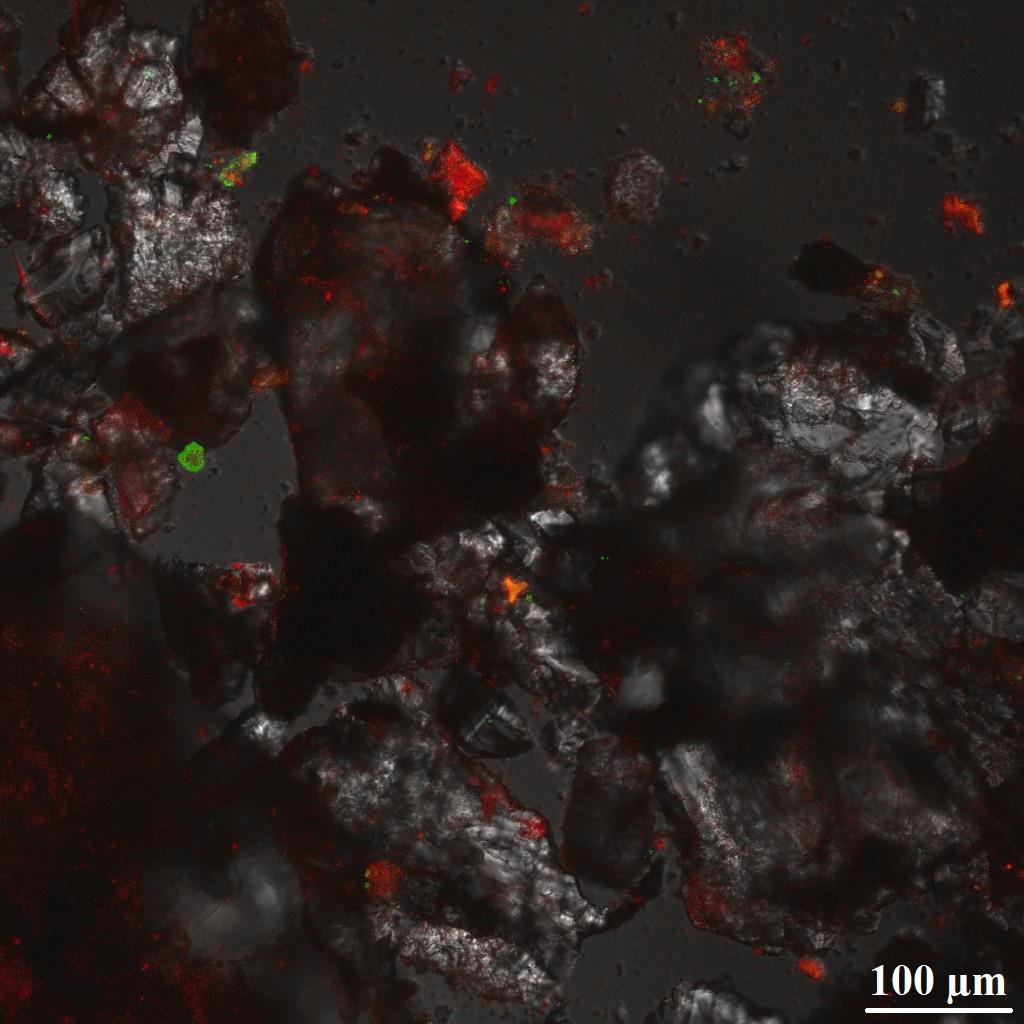 Р11
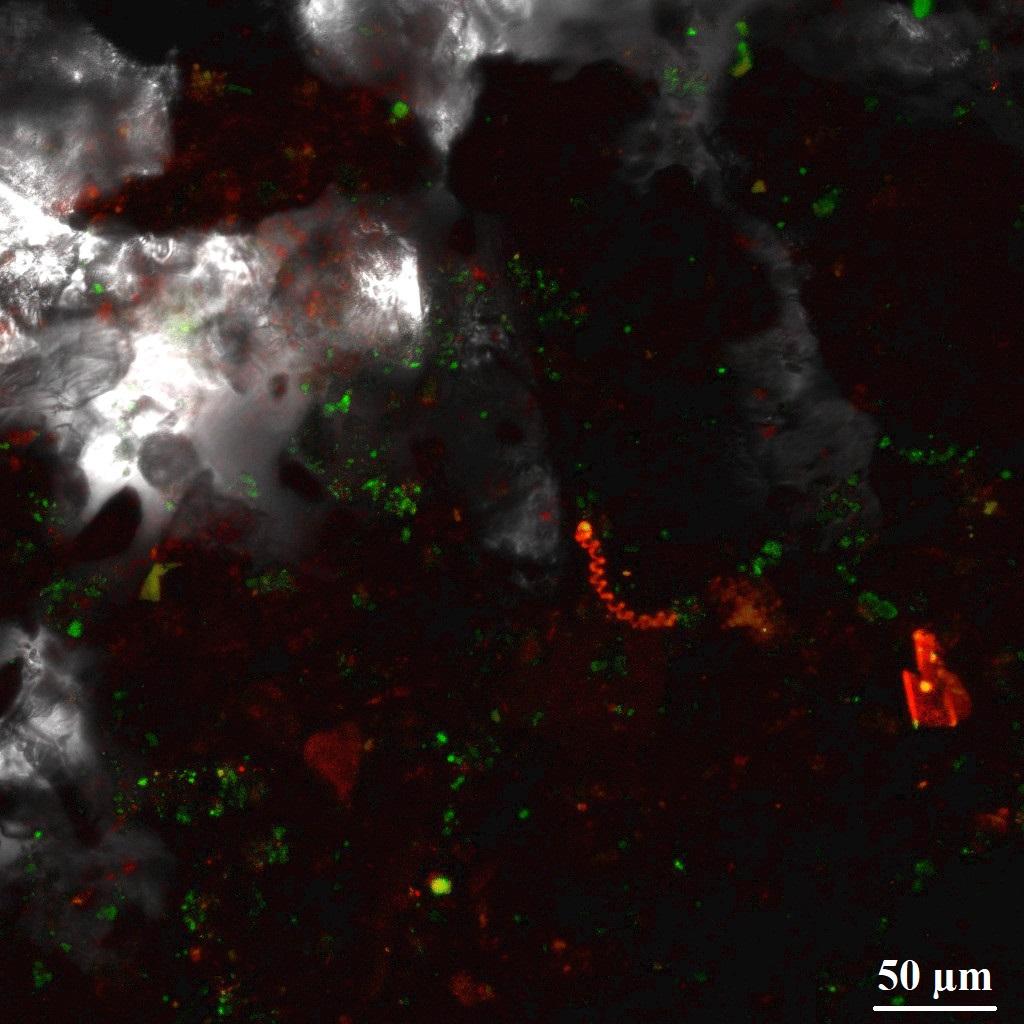 Р11-1
Р13
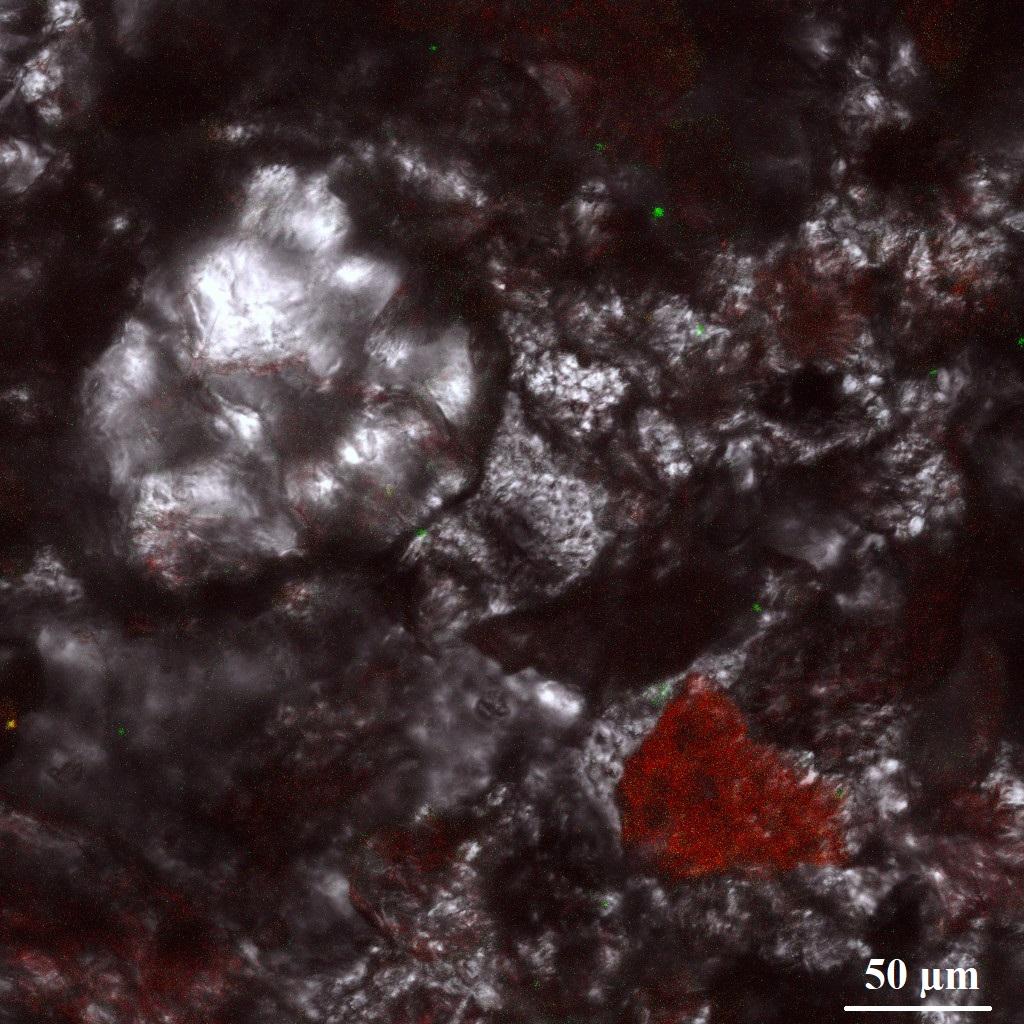 ‹#›
Биологический, биогеохимический и сульфидный барьеры
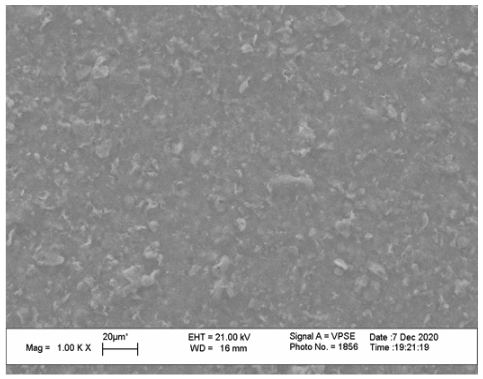 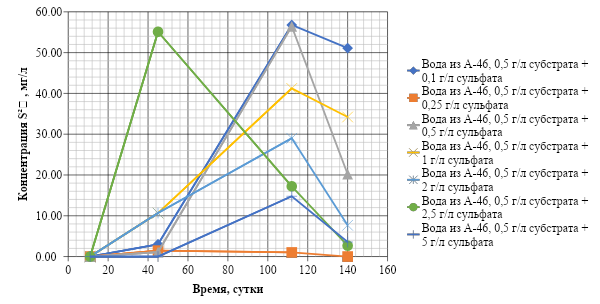 5 г/л SO₄²⁻
0,25 г/л SO₄²⁻
0,5 г/л SO₄²⁻
1 г/л SO₄²⁻
2 г/л SO₄²⁻
2,5 г/л SO₄²⁻
0,1 г/л SO₄²⁻
Рис. 9 Биогенные сульфидные осадки
В составе осадков (по EDX): P, S, Ca, Fe 
Минеральные фазы: кальцит, мета-отенит, вивианит, гидротроиллит, гетит и различные формы аморфного железа, пирит
Рис. 8 Динамика концентрации сульфида, образованного сообществом микроорганизмов подземного водоносного горизонта с глубины 350 м
‹#›
Роль полисахаридов биопленки в иммобилизации радионуклидов
В полисахаридном комплексе карбонильный кислород полисахарида заполняет координационную сферу уранила с образованием новой координационной связи. 
В одном структурном звене полисахарида есть возможность образования трех связей с уранил-ионом. 
Уранил-ион может образовать связи с четырьмя разными карбонильными группами
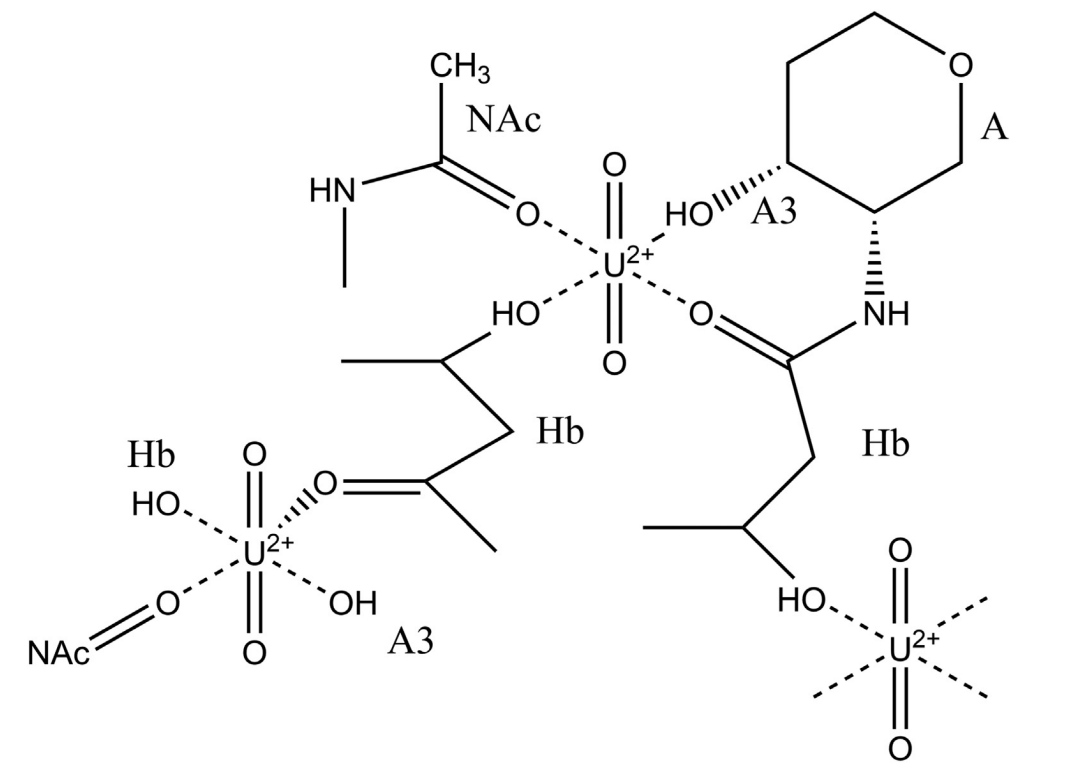 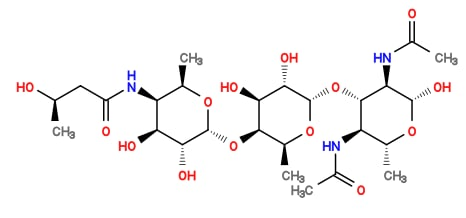 Рис.10 Микробный полисахарид а-6-5 и его возможные связи с уранил-ионом
‹#›
‹#›
Выводы:
Активация микрофлоры  в ближней зоне ПГЗРО за счет попадания  продуктов деградации инженерных барьеров может служить условиями формирования дополнительного биогеохимического барьера для иммобилизации долгоживущих радионуклидов. 
Важную роль в этом процессе играет обрастание кварц-хлорит-серицитовых пород микробными биопленками, способствующими формированию восстановительных условий, иммобилизации долгоживущих радионуклидов в полисахаридном матриксе и образованию химически активных аморфных железистых минеральных фаз.
‹#›
Спасибо за внимание!
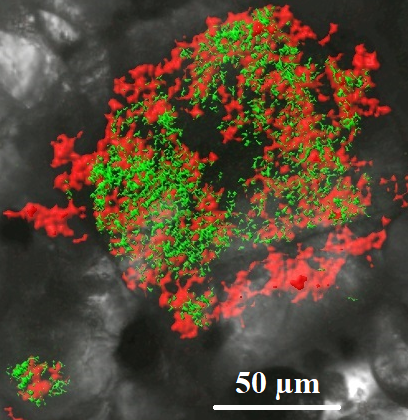 ‹#›